Non-woven Abrasive Pads
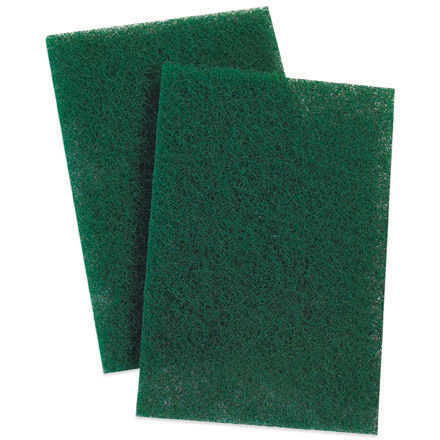 A plastic abrasive pad.  Non-rusting and washable.  Commonly called Scotch-Brite pads (3M brand name).
[Speaker Notes: Painting-Painting And Glazing Equipment     Image: Sctoch Brite.jpg Height: 440 Width: 440]
Paint Brush
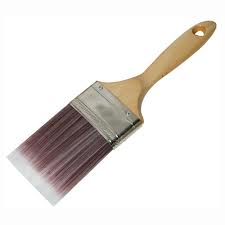 Natural bristle brushes are used for oil based paints.  Polyester and nylon brushes are used with water based paints. Sizes are commonly found from 1” to 6” widths. Clean immediately after using with solvent appropriate for the type of paint used.
[Speaker Notes: Painting-Painting And Glazing Equipment     Image: PaintBrush.jpg Height: 135 Width: 135]
Masking Tape
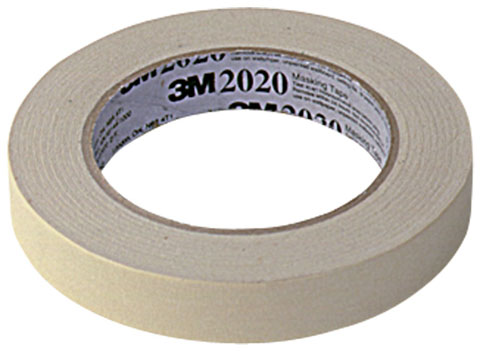 It will adhere to paper, glass, walls and metal and is easily removed.
[Speaker Notes: Painting-Painting And Glazing Equipment     Image: MaskingTape.jpg Height: 352 Width: 480]
Mixing Paddle
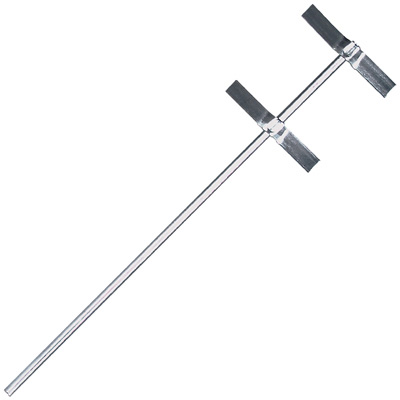 Used in an electric drill to stir paint and other liquids.
[Speaker Notes: Painting-Painting And Glazing Equipment     Image: PaintBlender.jpg Height: 240 Width: 240]
Airless Paint Sprayer
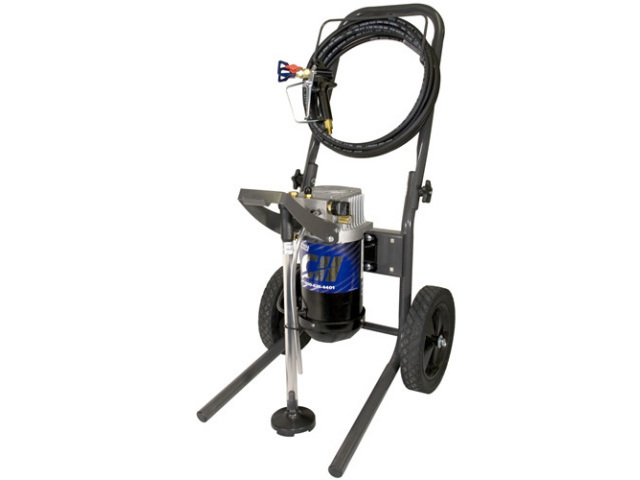 No thinning is required and very little over-spray is developed.  Uses a positive displacement pump to pump the paint at high pressure.
[Speaker Notes: Painting-Painting And Glazing Equipment     Image: AirlessSprayer.jpg Height: 231.9463 Width: 309.2617]
Caulking Gun
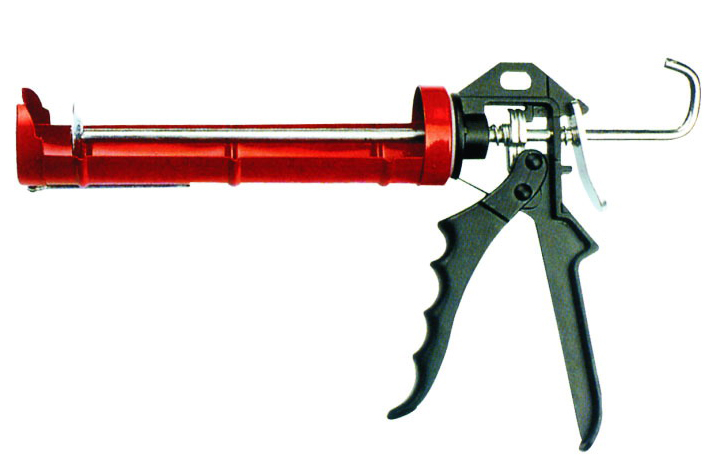 One to two pound cartridge refills are available in various colors.
[Speaker Notes: Painting-Painting And Glazing Equipment     Image: CalkingGun.jpg Height: 460 Width: 711]
Drop Cloth
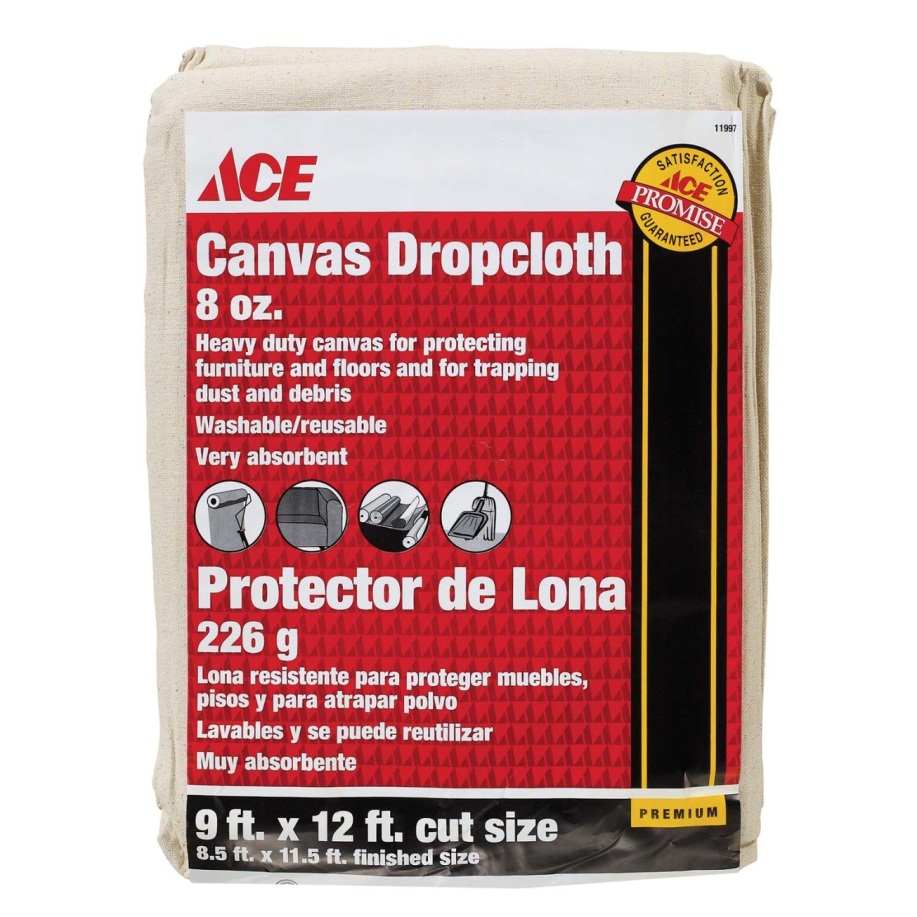 Disposable cloths are made of paper or plastic and permanent cloths are made of canvas or soft cotton cloth.
[Speaker Notes: Painting-Painting And Glazing Equipment     Image: DropCloth.jpg Height: 1305 Width: 1305]
Dust Mask
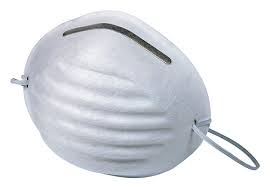 This mask is disposable and should not be reused.
[Speaker Notes: Painting-Painting And Glazing Equipment     Image: DustMask.jpg Height: 112.2 Width: 162]
Filter
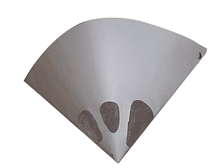 Used to filter foreign material from paints, particularly those used in paint guns.
[Speaker Notes: Painting-Painting And Glazing Equipment     Image: PaintFilter.gif Height: 100.8 Width: 134.4]
Glass Cutter
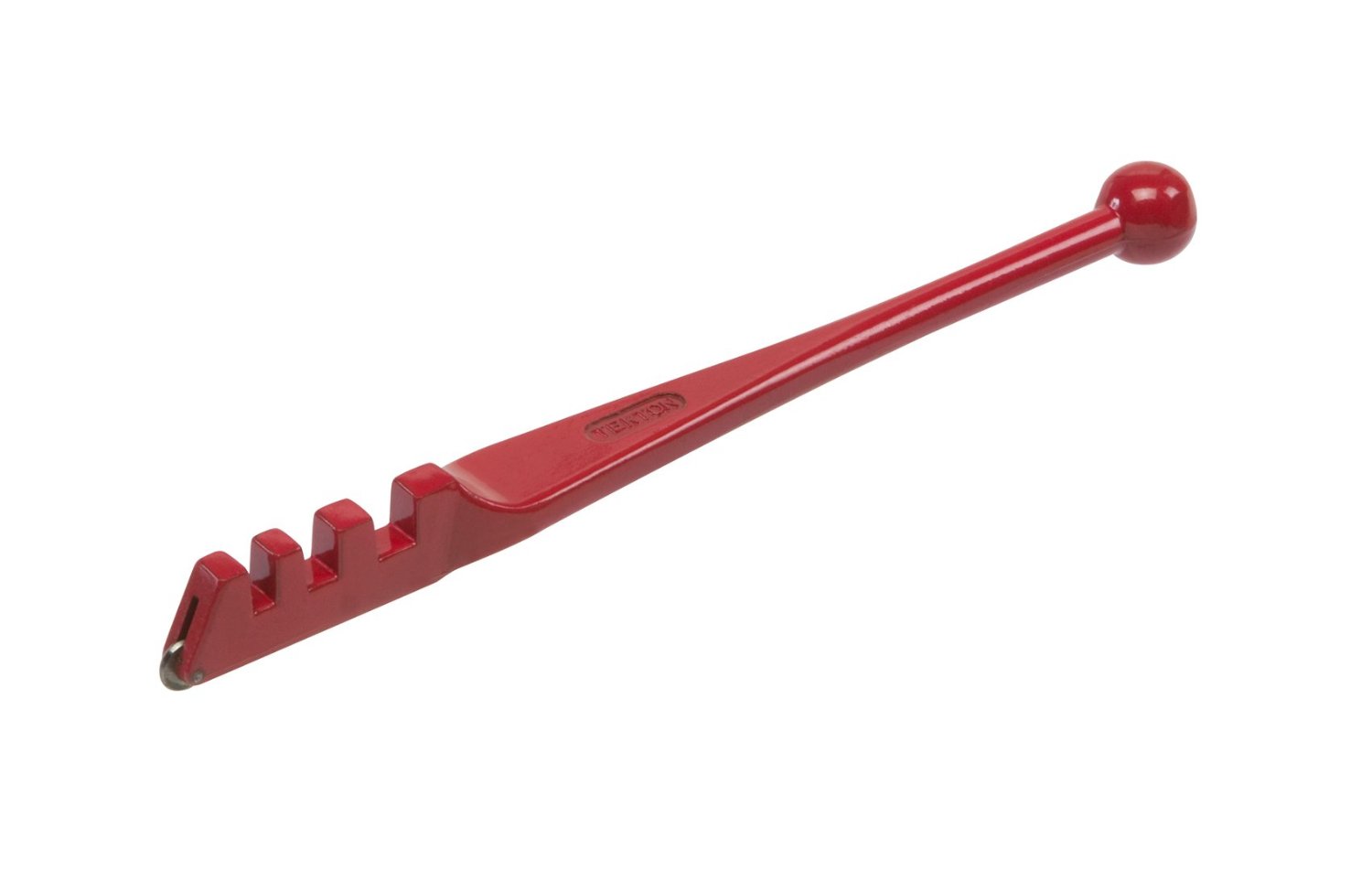 Pressure applied on the glass from beneath the scratch or tapping gently will cause it to break cleanly along the cutter line.
[Speaker Notes: Painting-Painting And Glazing Equipment     Image: GlassCutter.jpg Height: 571.2 Width: 900]
High Volume Low Pressure Sprayer
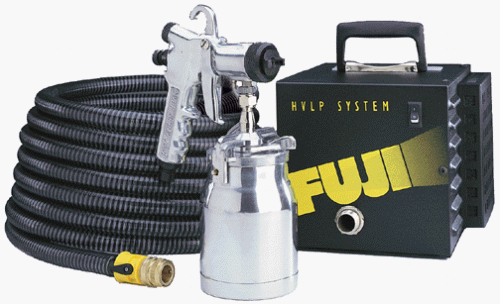 Similar in design to an compressed air sprayer, but low pressure produces less fine spray, causes less drift, and air pollution.
[Speaker Notes: Painting-Painting And Glazing Equipment     Image: HVLP_Sprayer.gif Height: 182.4 Width: 300]
Steel Wool
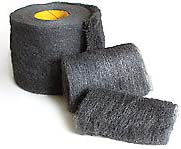 Comes is pads or rolls and size is designated by 4/0, 3/0, 2/0, 1/0, 0, 1, 2, 3, 4, with 4/0 being the finest and 4 being very coarse.
[Speaker Notes: Painting-Painting And Glazing Equipment     Image: Steell Wool .jpg Height: 35.76 Width: 43.44]
Paint Roller And Pan
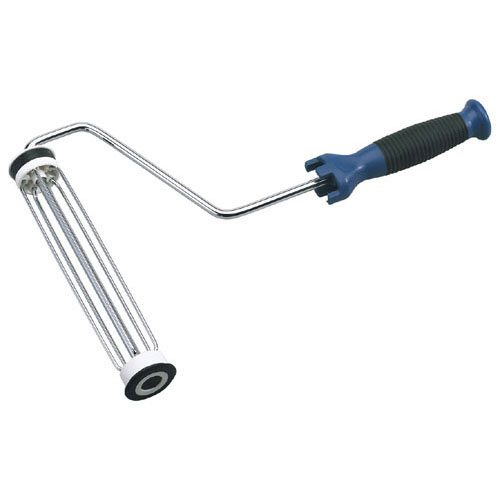 Special rollers are available for painting corners and trim.
[Speaker Notes: Painting-Painting And Glazing Equipment     Image: Paint Roller.jpg Height: 300 Width: 300]
Putty Knife
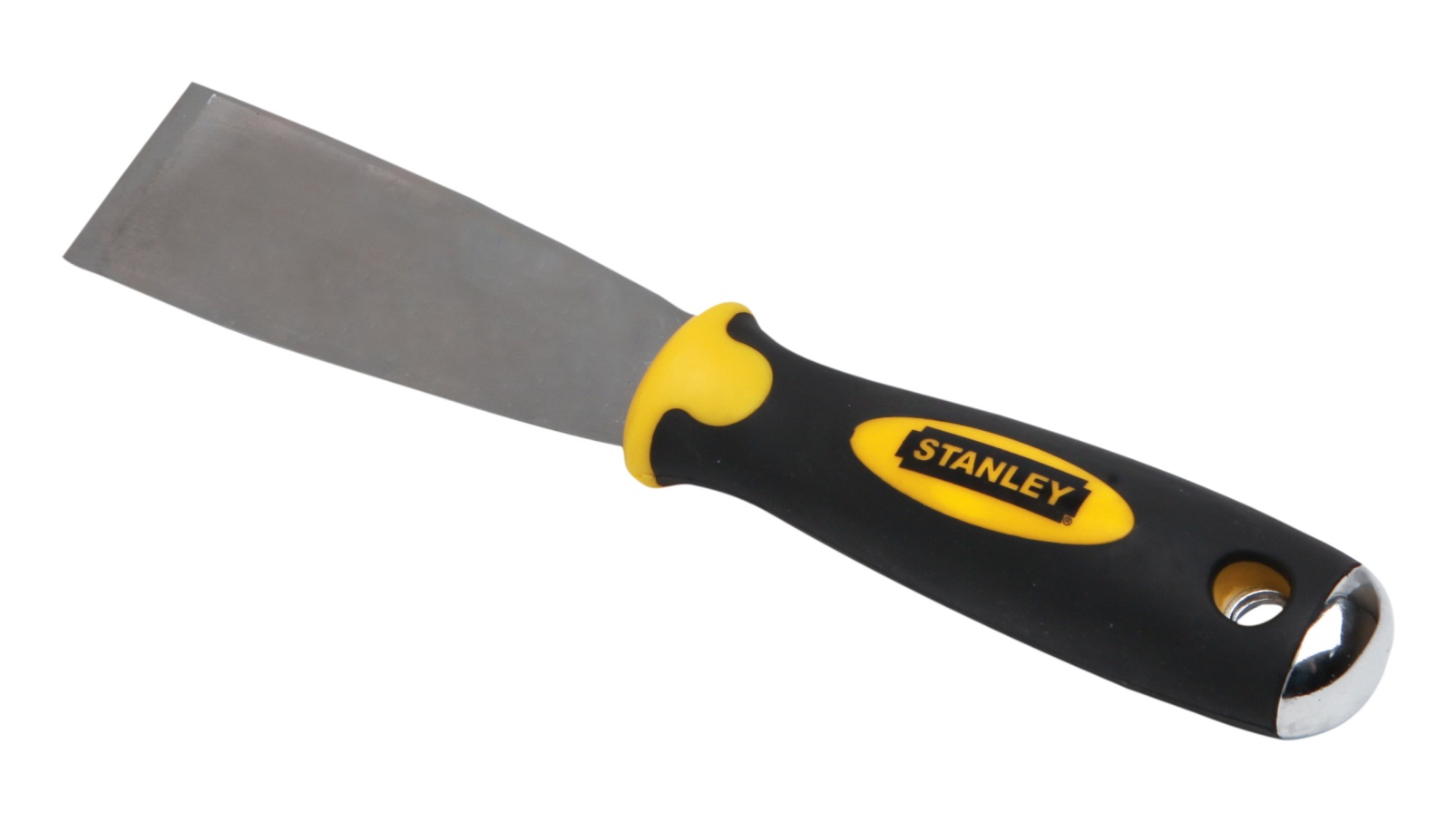 Sizes range from 1 inch to 12 inches. Used to apply putty to the window sash to seal the glass. A flexible bladed knife for applying putty and spackle. Stiffer knives can be used for scraping
[Speaker Notes: Painting-Painting And Glazing Equipment     Image: PuttyKnife.jpg Height: 399.9272 Width: 701.3455]
Respirator
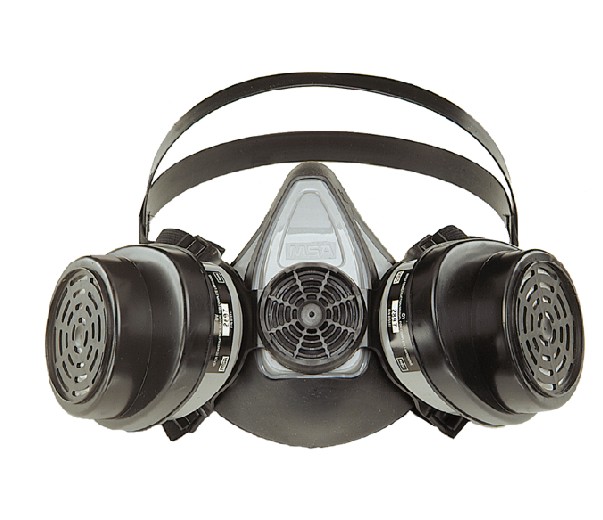 This filter system is far superior to the dust mask.
[Speaker Notes: Painting-Painting And Glazing Equipment     Image: Respirator.jpg Height: 117 Width: 135.675]
Sandpaper
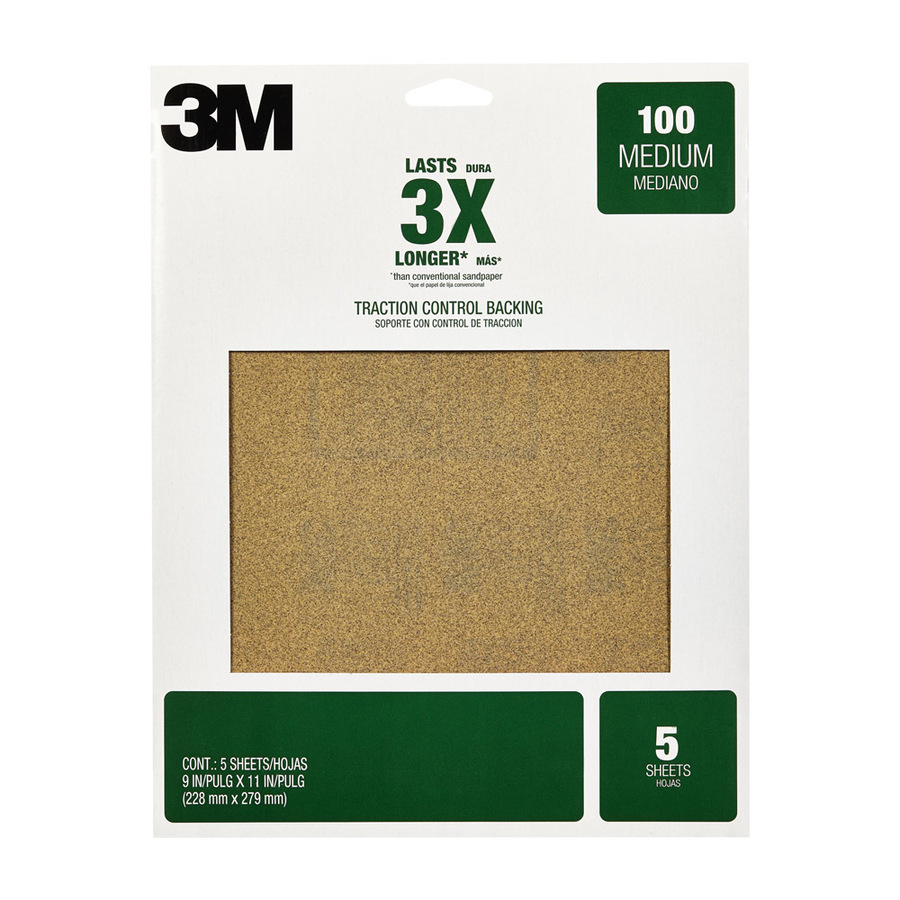 Comes in various grits from very fine to very coarse.
[Speaker Notes: Painting-Painting And Glazing Equipment     Image: Sandpaper.jpg Height: 900 Width: 900]
Spray Gun
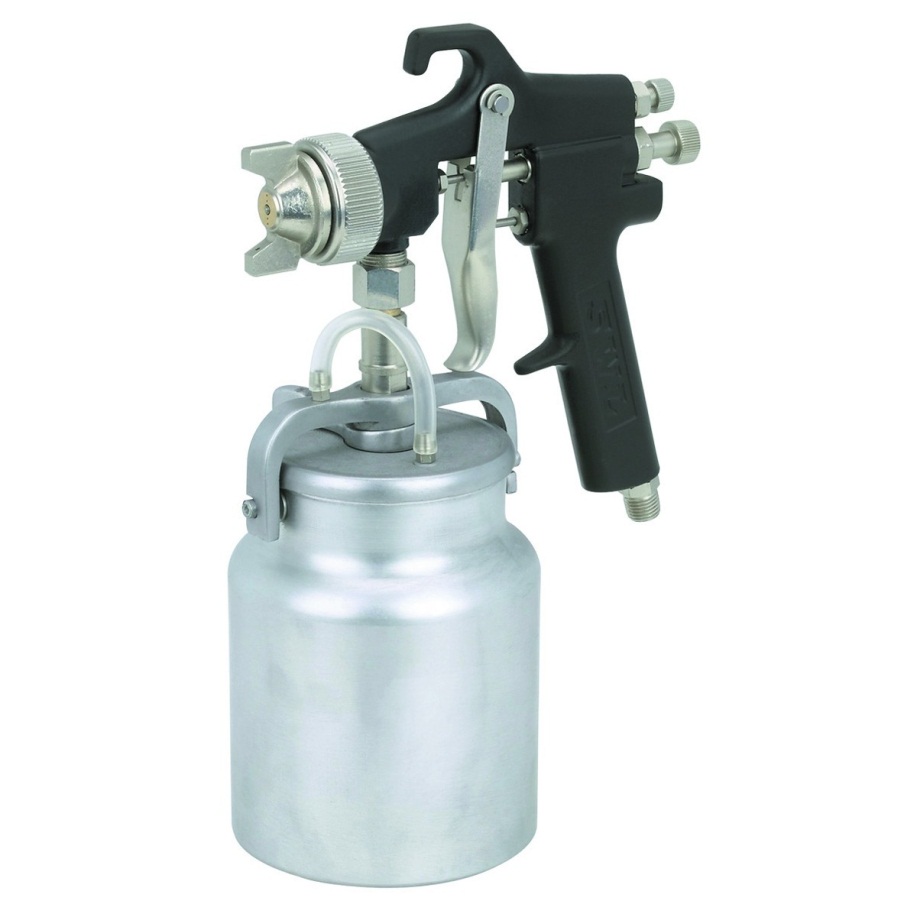 Should be used in a closed area with proper ventilation and good air filtration.  Uses compressed air to spray the paint.
[Speaker Notes: Painting-Painting And Glazing Equipment     Image: Spraygun.jpg Height: 720 Width: 720]
Glazier Points
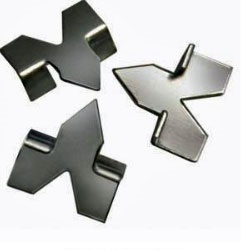 The glazier points, triangular pieces of zinc coated metal, are driven into the sash about 6 inches apart to hold the glass in place.
[Speaker Notes: Painting-Painting And Glazing Equipment     Image: GlazingPoint.jpg Height: 187.5 Width: 180.75]